SKIN LESION FOR DISCUSSION
V MU
PROF: Dr.J. SANGUMANI MD., D.DIAB., 
ASST  Dr. R.SUNDARAM MD.,
                       Dr.K.S.RAGHAVAN MD.,D.DIAB.,
history
H/O dyspnea  2 days, sudden in onset, progressive, NYHA class 4, not relieved on rest.
H/O oliguria
H/O increasing skin lesion, right leg initally 2 in number to start evolved to mulitple in a week.
No H/O chest pain, palpitation
No H/O fever
No H/O abdominal pain, vomiting , distension
No H/O diarrhoea
No H/O loss of consciousness
Past history
Pt is K/C/O T2DM on OHA.
                   CAD /DCM on treatment 3yrs, ECHO 1yr back with EF-30%.
Not a K/C/O of CKD/CLD/SHT/THYROID DISORDER.
On Examination 
                    pt is drowsy ,
                    responds to oral commands,
                    peripheries are cold,
                    not pallor/icteric
                    no cyanosis
                    no clubbing 
                    no lymphadenopathy
                    B/l pedal edema
Vitals 
         BP: 70/? 
         PR: Feeble
         SPO2: 90% in room air
                 : 94% with nasal O2
         RR: 24/ min
Investigations :  
                      RBS: 98 mg/dl
                      urea: 97 mg/dl
                  creatinine: 1.9 mg/dl
    HB      -7.9 G%
   TC       -13100 cells/cu.mm
    DC       -P 87, L 8, M5
PLATELETS- 3.47 lakhs
     PCV      -29%
    ESR       -68mm/hr
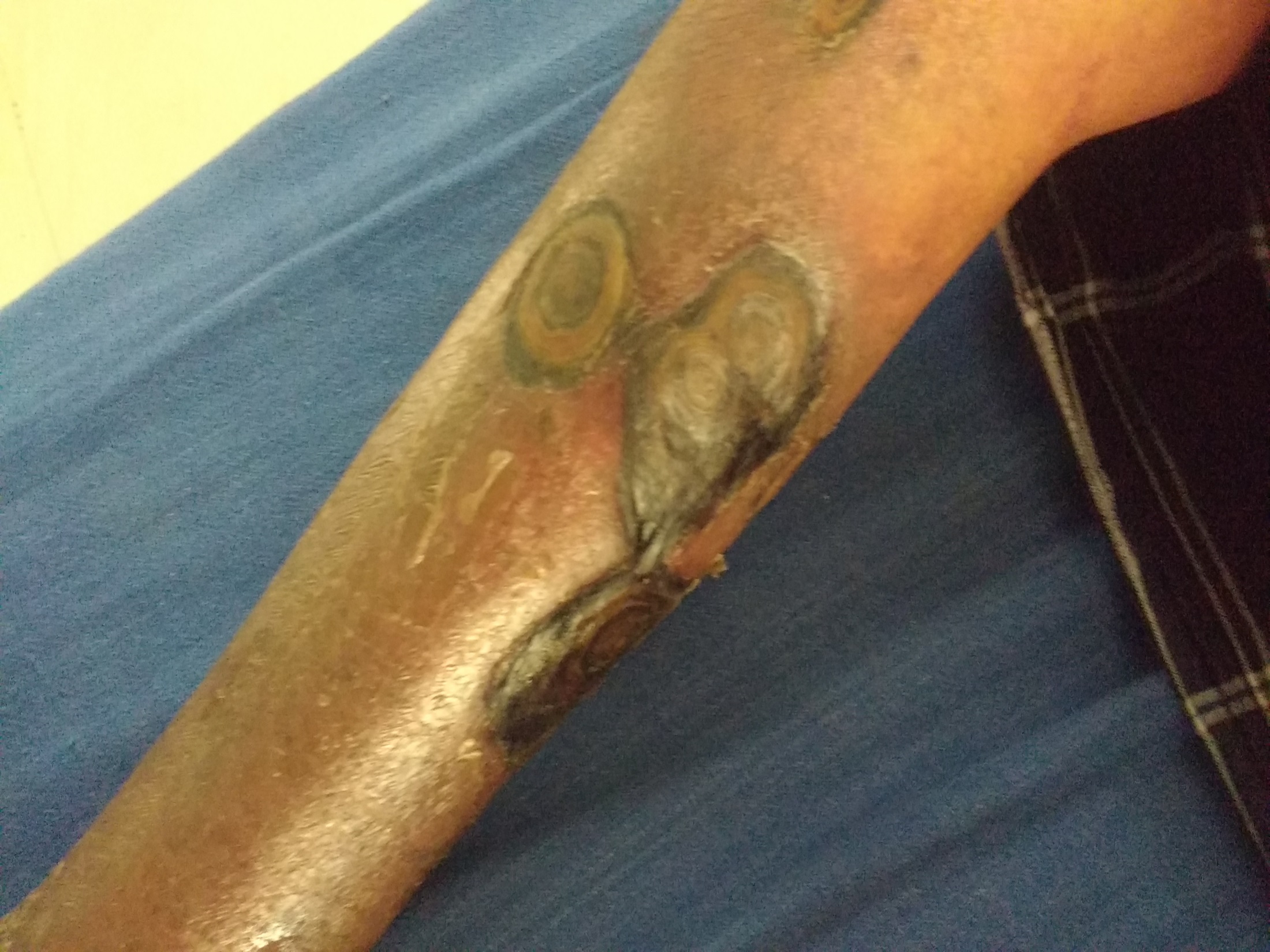